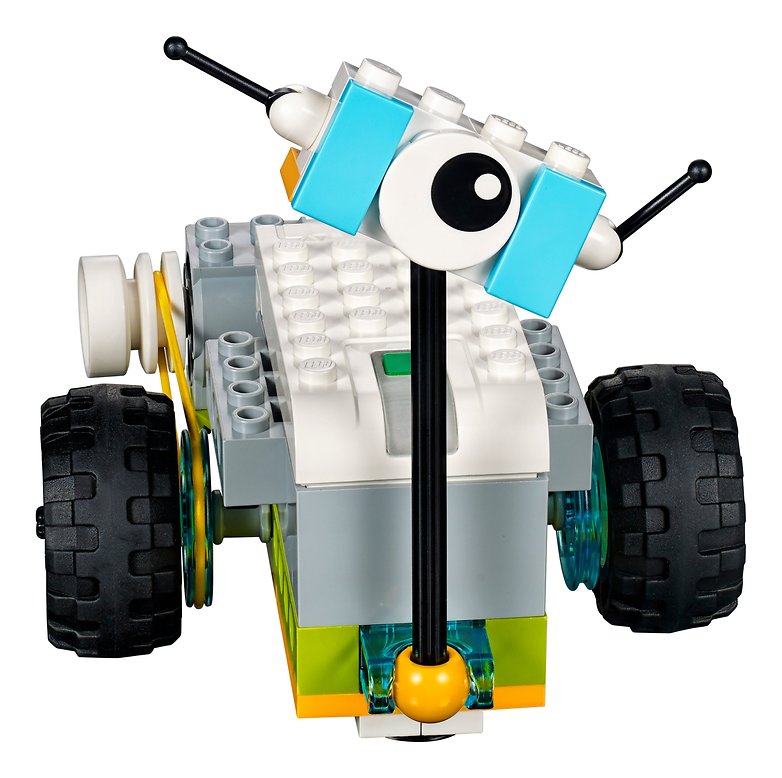 Milo, the science rover
BUILDing MILO …
SOME ACTIONS
MILO’S COMPONENTS
CONNECT MILO TO THE IPAD THROUGH A BLUETOOTH CONNECTION 
DRUG
DROP
PUSH
OPEN
CONNECT
BRICKS
ANTENNAS
WHAT CAN MILO DO? IT CAN …
Think
Reload
Speak
Change colour
Change frequency
Stop
Take picture
Turn right
Turn left
Move forward
Move backward
Switch on/off the lights
MILO’S HABITAT: The UNIVERSE
the Universe
galaxy 
space
the Milky Way
the Asteroid Belt
planet
satellite
star
eclipse
asteroid
comet
The Solar System
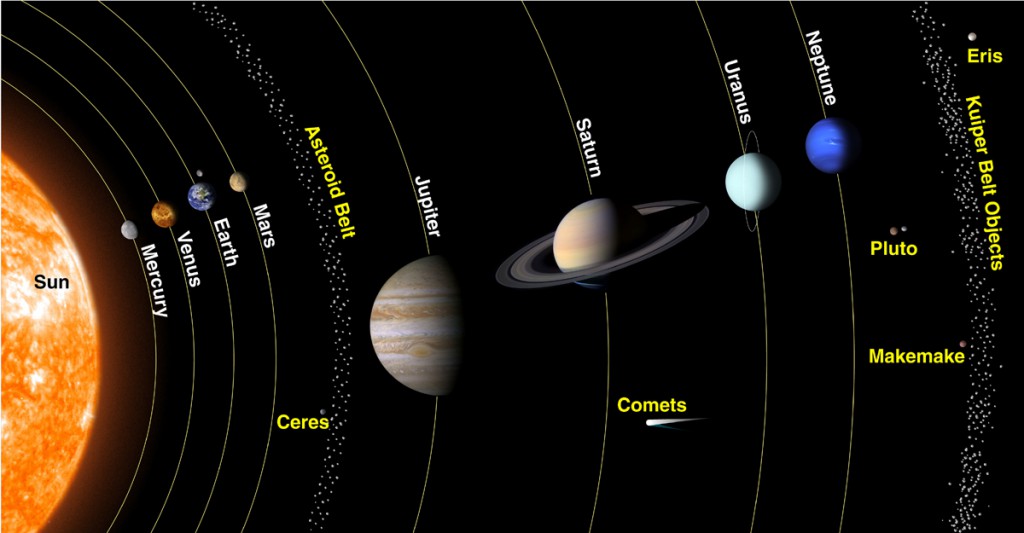 The Solar System
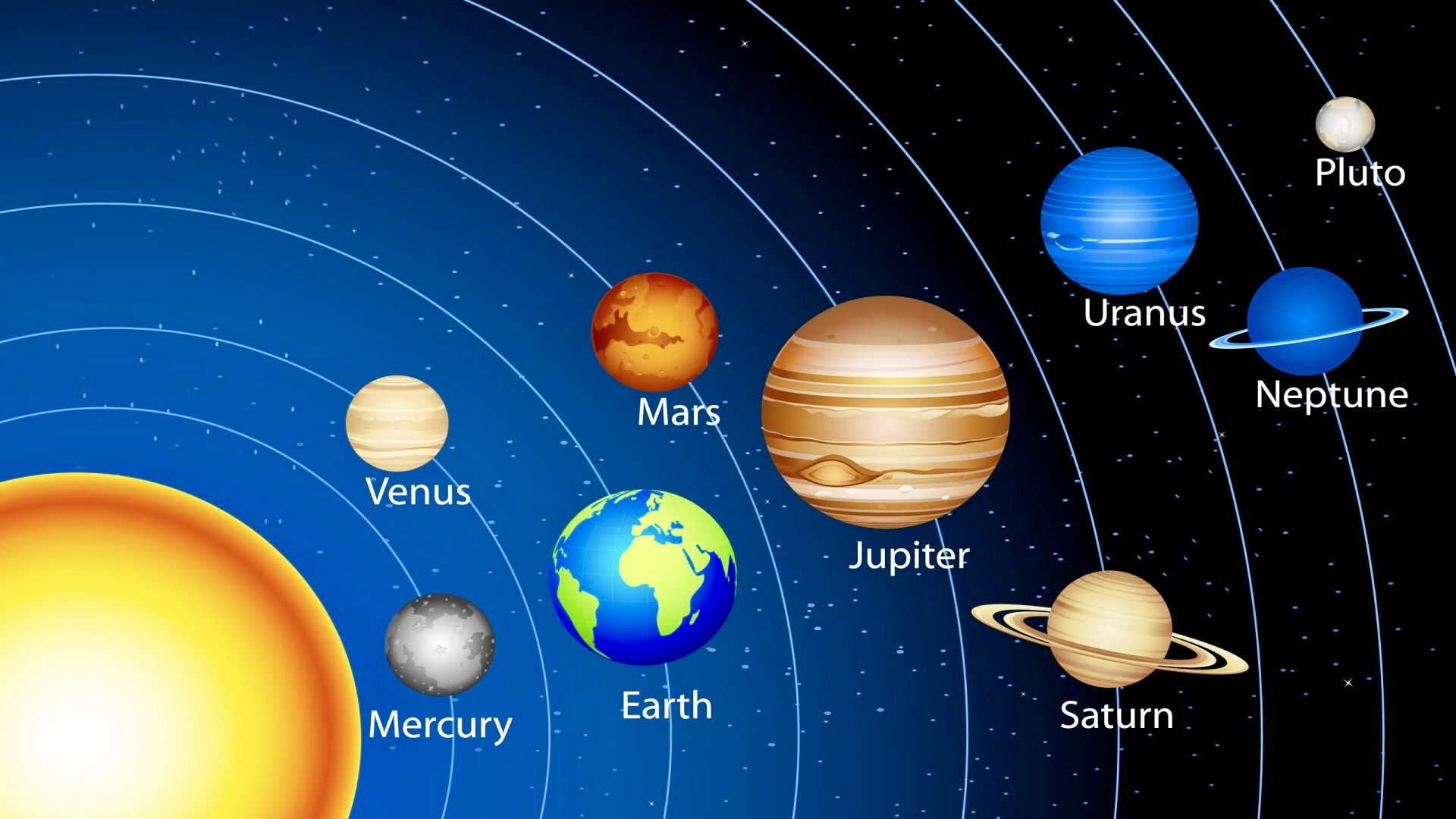 The Solar System
the Sun
Mercury
Venus 
the Earth
the Moon
Mars
Jupiter
Saturn
Uranus
Neptune
Pluto
The sun
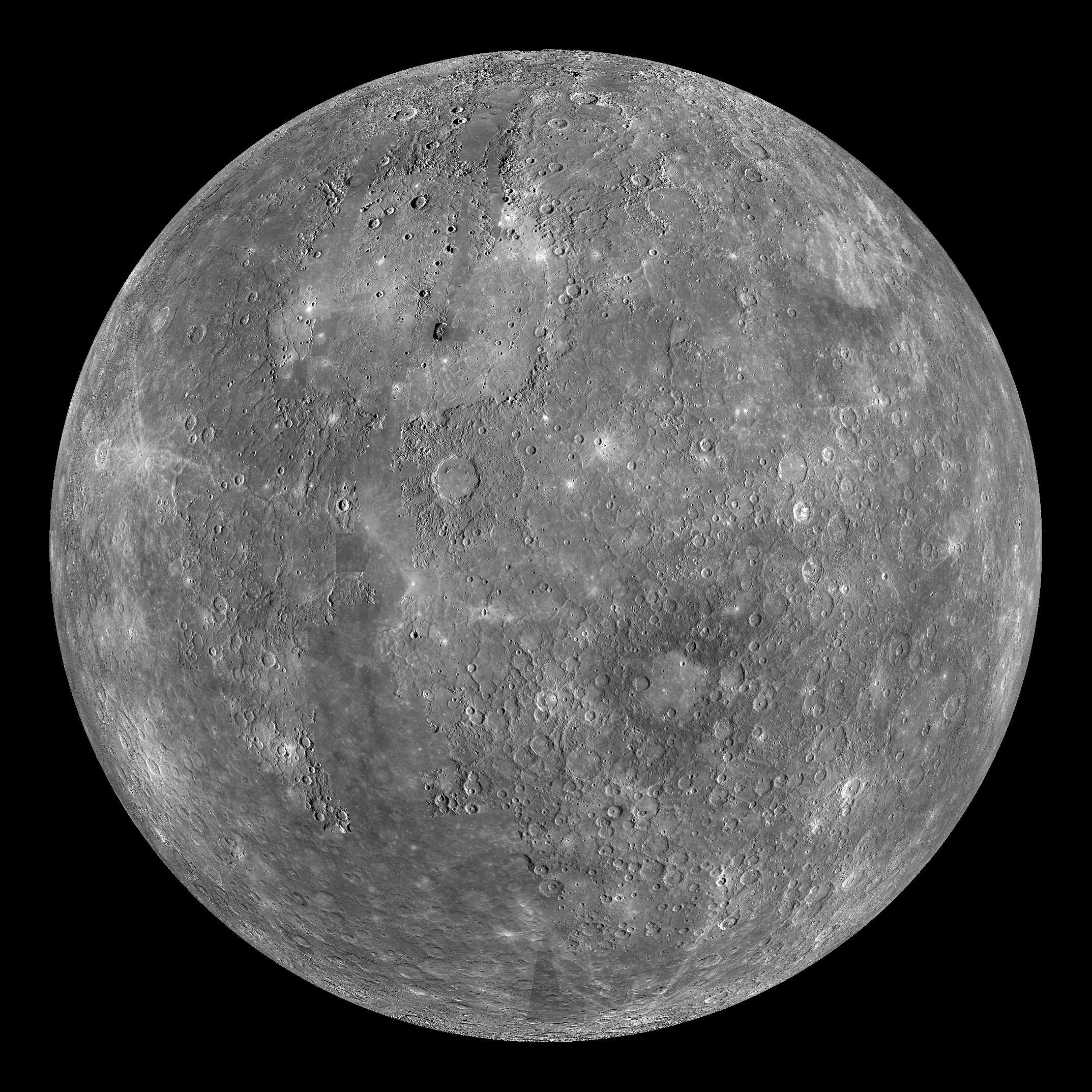 Mercury
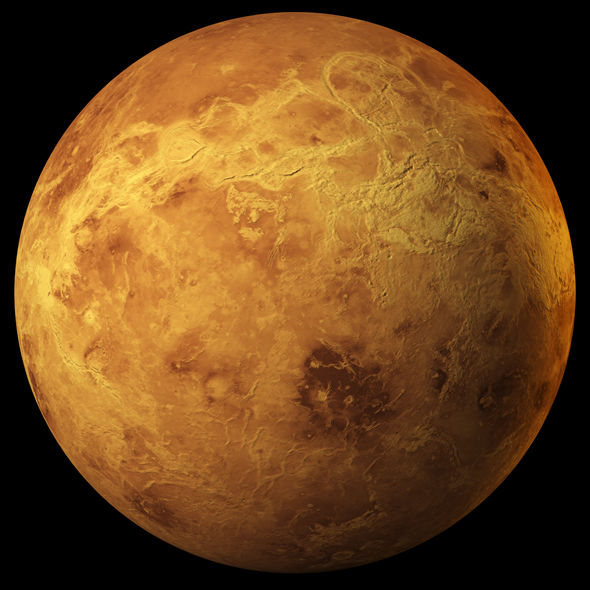 Venus
The earth
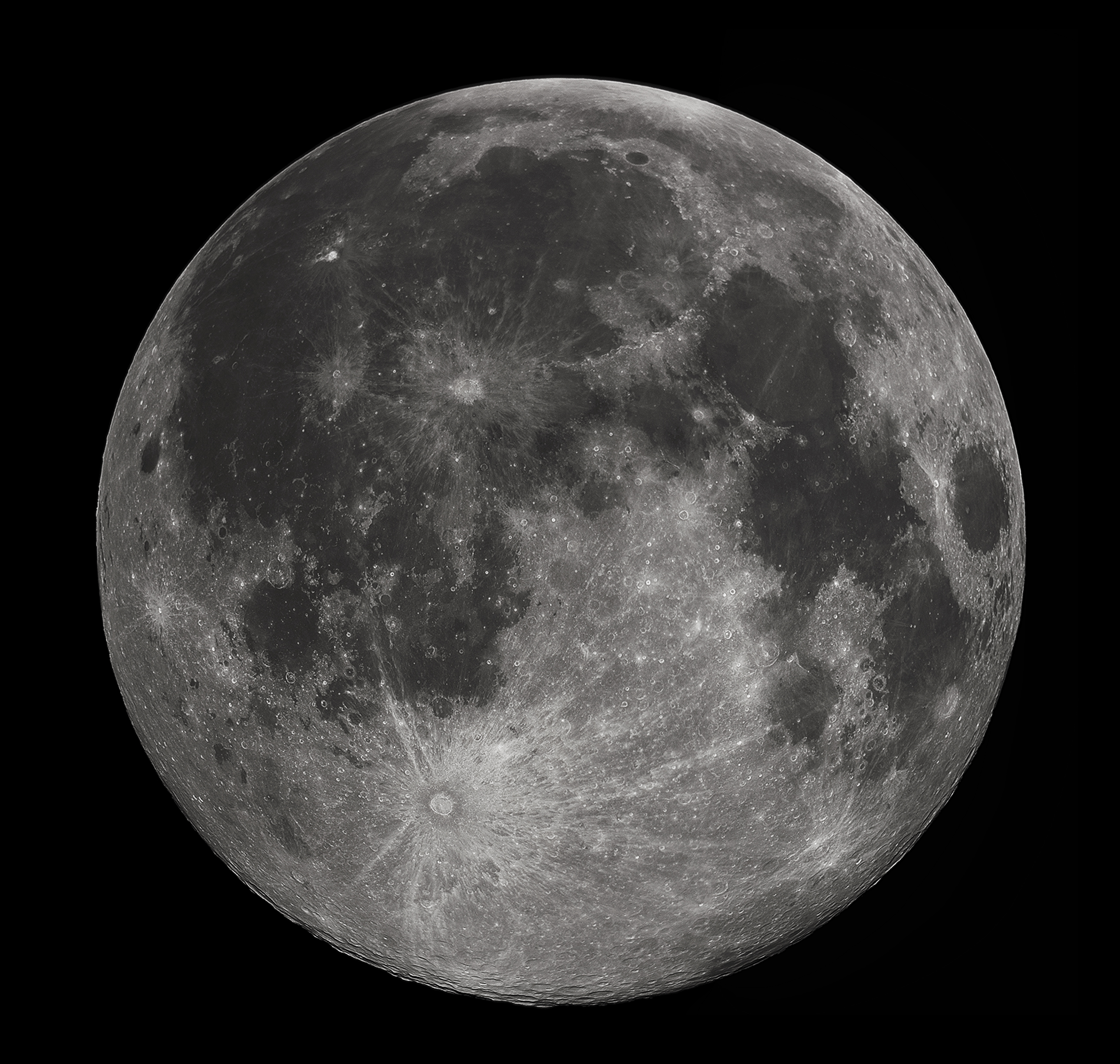 The moon
The Earth’s natural satellite
Mars
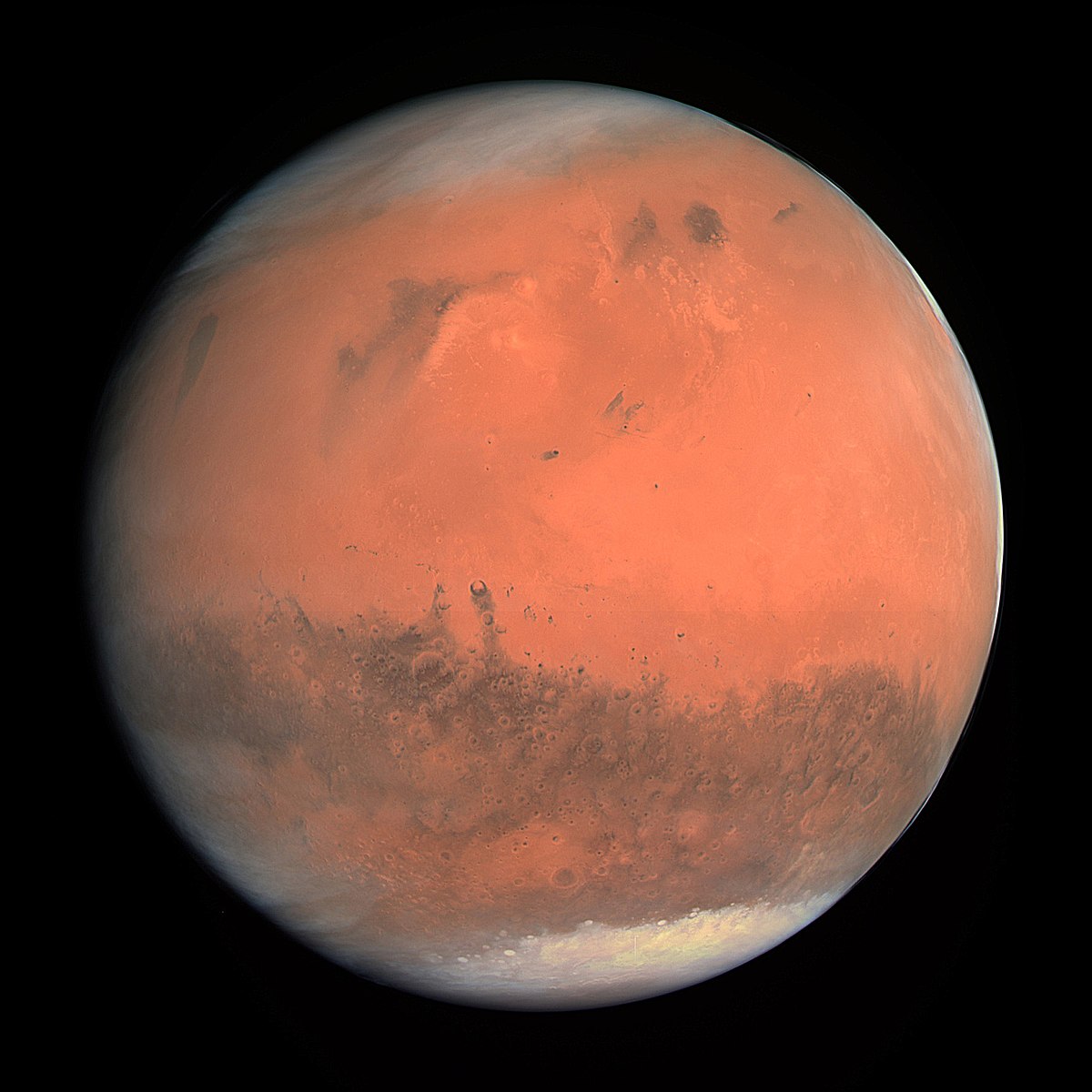 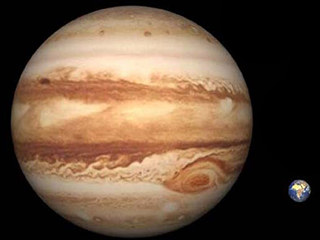 Jupiter
Saturn
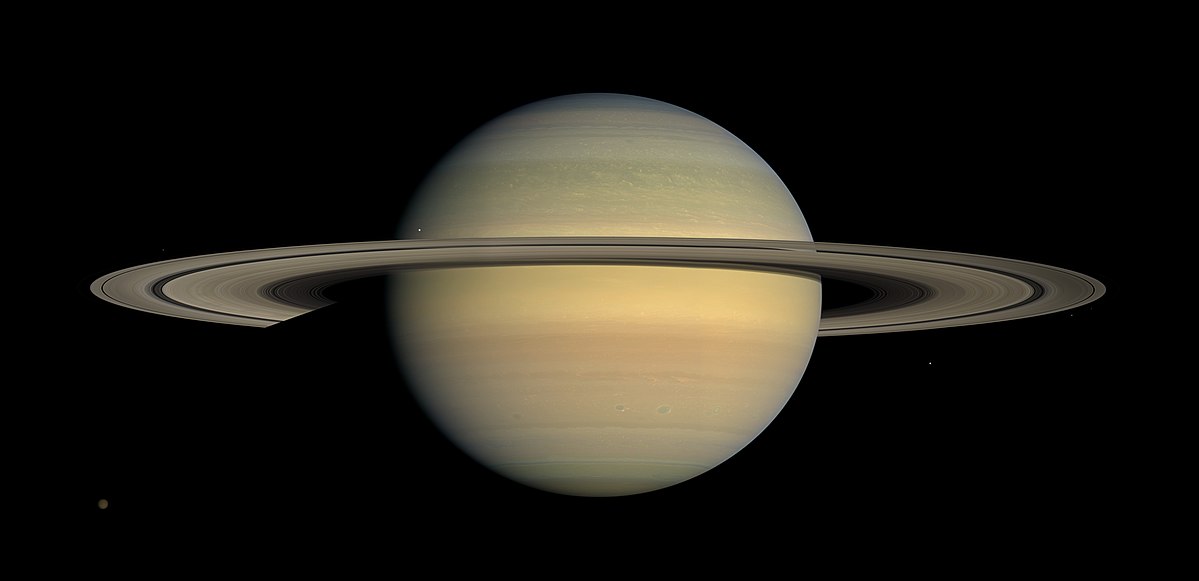 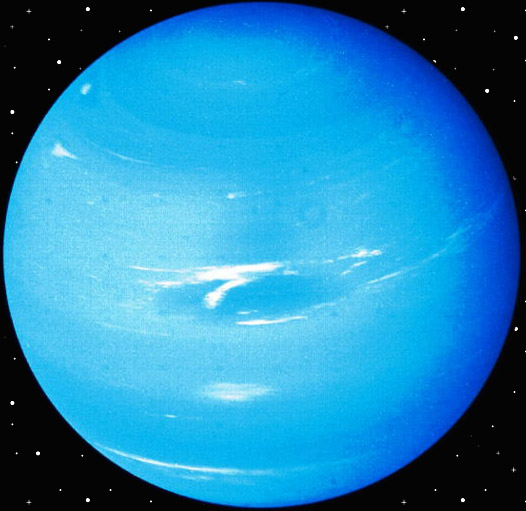 Uranus
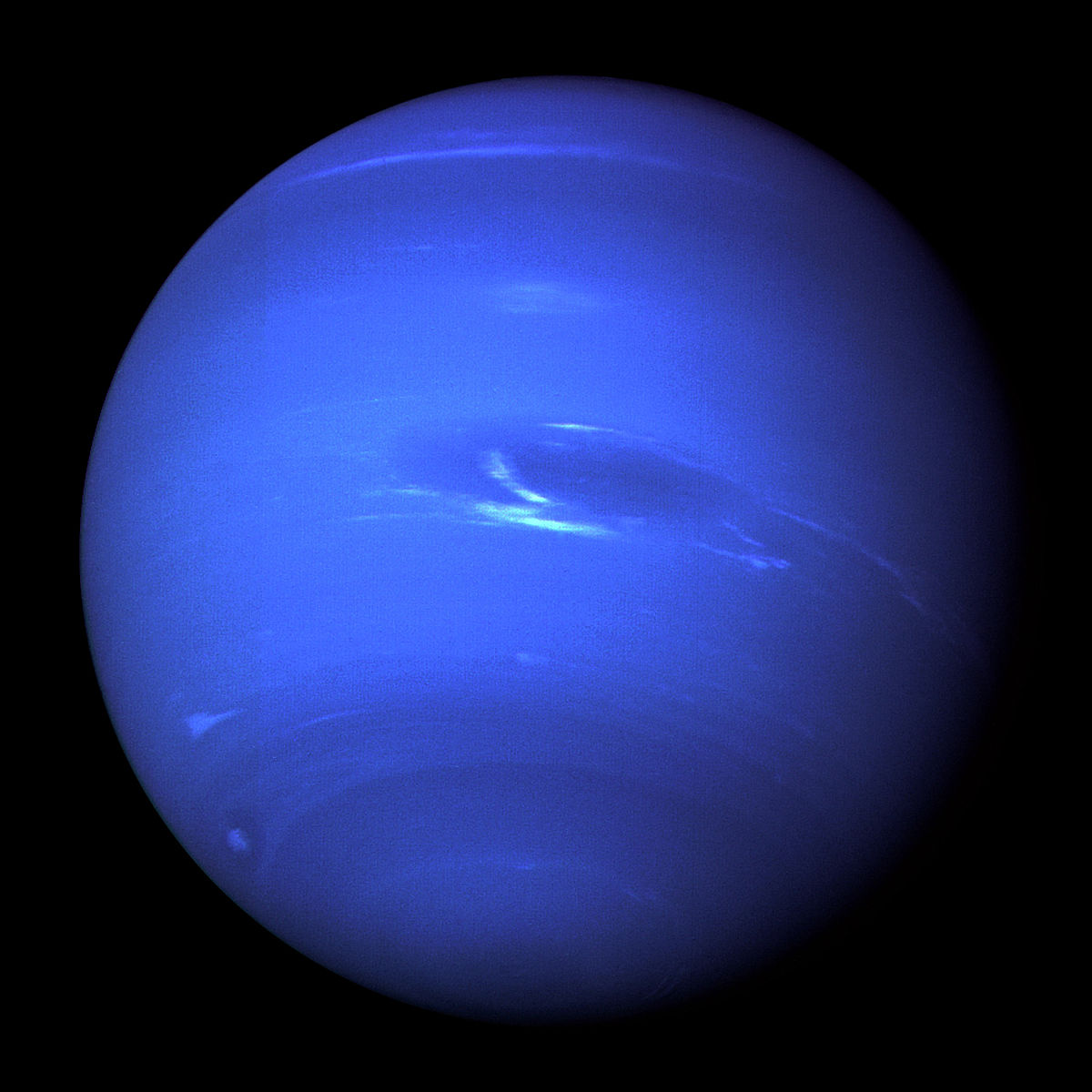 Neptune
Pluto
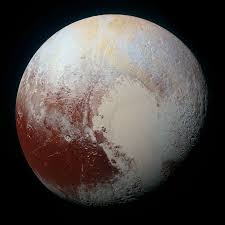 The surface of planets
crater
valley
mountain
plain
rock
WHAT CAN MILO FIND?
WHO CAN MILO MEET?
an astronaut
an alien
a robot
a rocket
a spaceship
MILO’s story
Some actions
land
take off
meet
find
lift
travel
drive
move